CATALOGO
BLACKMOON
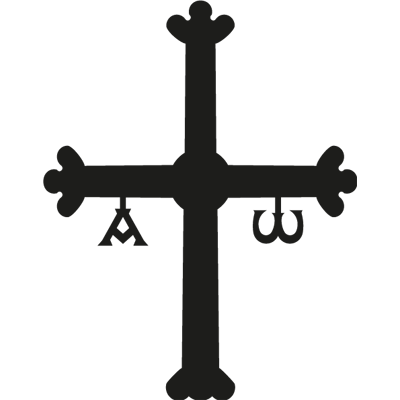 COOPERATIVA ASTURIANA DEL COLEGIO PATRONATO SAN JOSE
Asturian Cooperative of the school Patronato San Jose
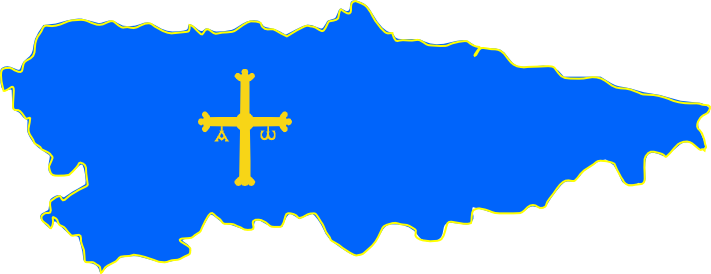 BlackmoonPsj@gmail.com
Art.b 001   LLAVEROS ASTURIANUS
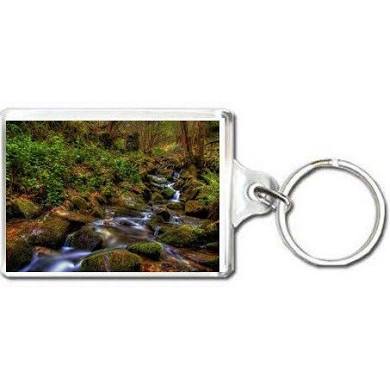 Llaveros con nuestra querida Asturias, varios modelos a elegir.
Keychains with our beloved Asturias, several models to choose from.
Precio/Price: 2,50 € IVA Incluido 
Calidad/Quality:  Buena/Good
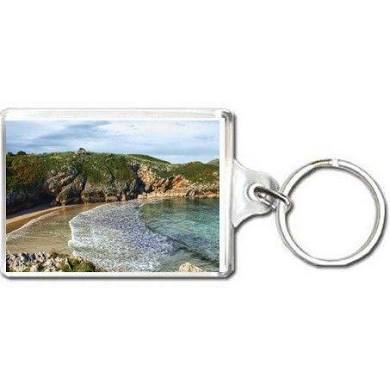 BlackmoonPsj@gmail.com
BlackmoonPsj@gmail.com
1
Art.b 002Imanes Asturianos
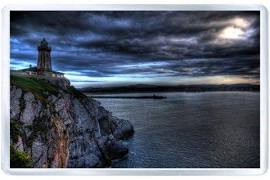 Imán con nuestra querida Asturias, varios modelos a elegir.
Magnet with our beloved Asturias, several models to choose from.

Precio/Price: 2,50 € IVA Incluido
Calidad/Quality:  Buena/Good
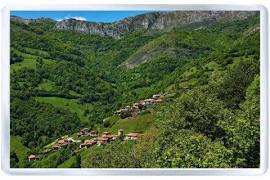 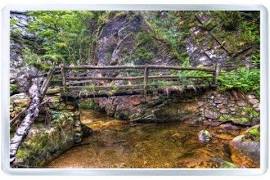 BlackmoonPsj@gmail.com
2
Art.b 003Estuche de fabada asturiana(2 raciones)
Fabada de nuestra querida Asturias, 2 raciones. 
Fabada of our beloved Asturias, 2 servings.
Precio/Price: 8,50 IVA Incluido
Calidad/Quality:  Buena/Good
BlackmoonPsj@gmail.com
3
Art.B 004CAHORIZO APERITIVO ALTO ALLER 500 GArt.B 004
Chorizos de nuestra querida Asturias.

Chorizo of our beloved Asturias, 
Precio/Price: 5,45 € IVA Incluido 

Calidad/Quality:  Buena/Good
BlackmoonPsj@gmail.com
4
Art.b 005Casadielles asturianes
Casadielles de nuestra querida Asturias, 
Casadielles of our beloved Asturias, 
Precio/Price: 5,75 € IVA Incluido
Calidad/Quality:  Buena/Good
BlackmoonPsj@gmail.com
5
Art.b 006Dulce de manzana Asturiana
Dulce de manzana de nuestra querida Asturias, 
Dulce de manzana of our beloved Asturias, 
Precio/Price: 2,50 € IVA Incluido
Calidad/Quality:  Buena/Good
BlackmoonPsj@gmail.com
6
Art.b 007Moscovitas Asturianas
Moscovitas de nuestra querida Asturias. 
Moscovitas of our beloved Asturias.  

Precio/Price: 5,25 € IVA Incluido

Calidad/Quality:  Buena/Good
BlackmoonPsj@gmail.com
7
Art.b008Queso de cabra Asturiano
Queso cabra de nuestra querida Asturias.
Queso cabra of our beloved Asturias.

Precio/Price: 2,5 € IVA Incluido
Calidad/Quality:  Buena/Good
BlackmoonPsj@gmail.com
8
Art.b 009Queso cabrales
Queso cabrales de nuestra querida Asturias. 
Queso cabrales of our beloved Asturias.
Precio/Price: 5,60€ IVA Incluido
Calidad/Quality:  Buena/Good
BlackmoonPsj@gmail.com
9
Art .b 010Pate para untar
Uno de nuestros mejores pates de centollo asturiano. 
One of our best Austrians spider crabs.

Precio/Price: 4,50 IVA Incluido
Calidad/Quality:  Buena/Good
BlackmoonPsj@gmail.com
10
Art.b 011
ASTURCILLA
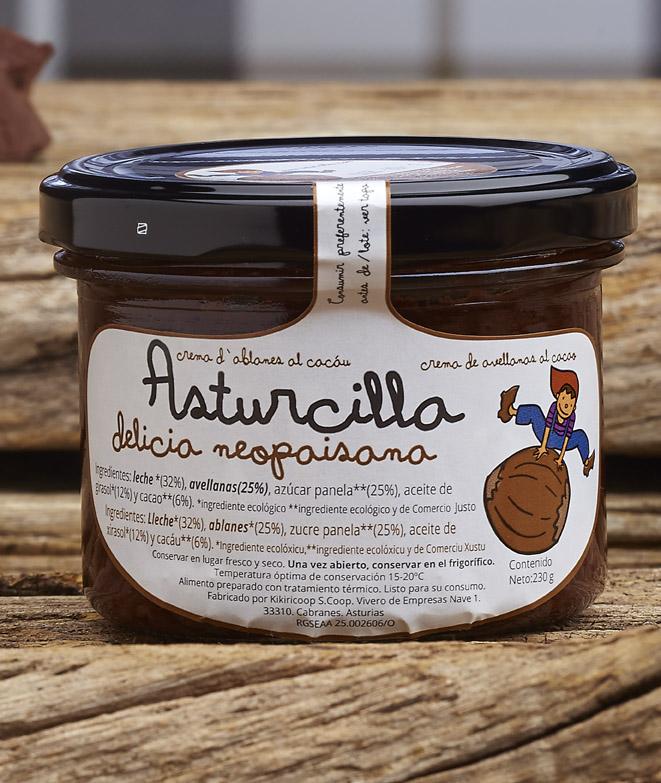 Crema ecológica de avellanas al cacao.
Organic hazelnut cream with cocoa.

3,50€ IVA Incluido
BlackmoonPsj@gmail.com
11
Art.b 012Mermelada de Higo
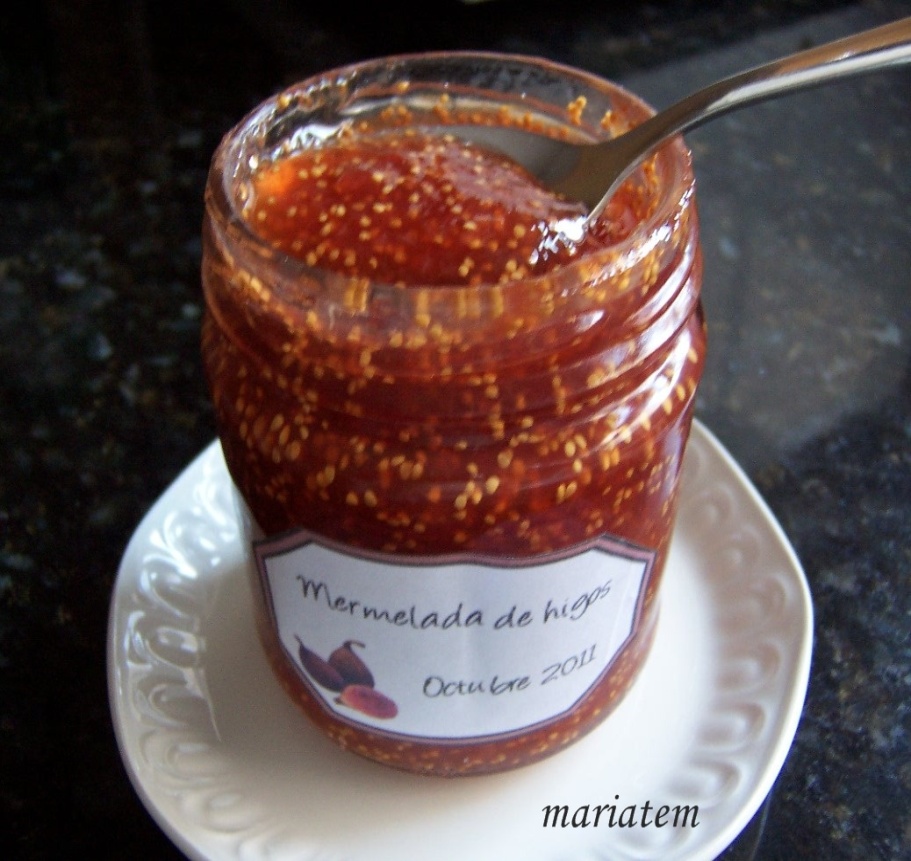 Tarro de mermelada de higo de 230g
Perfecta para acompañar con quesos.

Jar of fig jam of 230g
Perfect to accompany with cheeses.
3,50€ IVA Incluido
BlackmoonPsj@gmail.com
12
Art.b 013HÓRREO
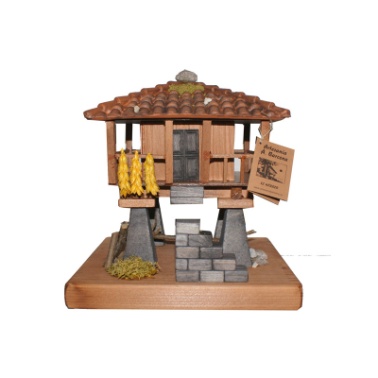 Hórreo rustico de 6cm.
Rustic granary 6 cm
3,50€ IVA Incluido
BlackmoonPsj@gmail.com
13